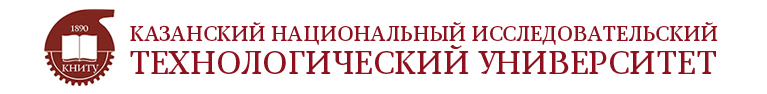 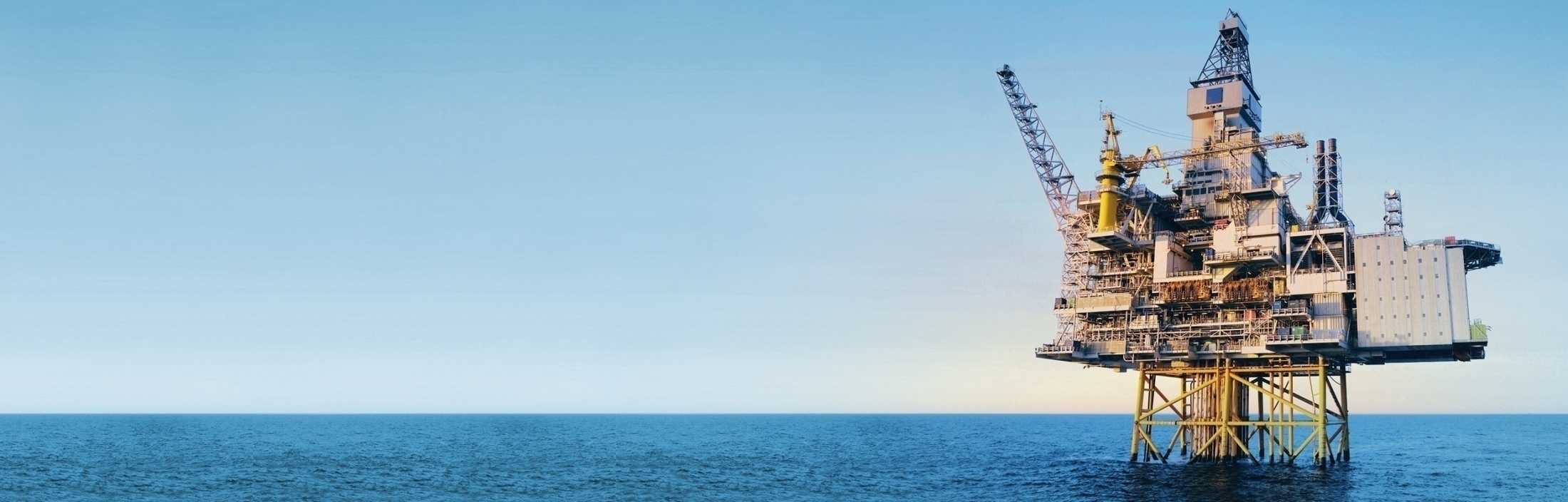 Переработка отходов нефтяной отраслидистилляцией в инертном газе.
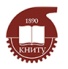 Данные об отходах  нефтедобычи и нефтепереработки на 2014 год.
Ежегодно по России образуется объем нефтешламов порядка 3 млн.тонн, 
что ориентировочно соответствует 1 млн.тонн углеводородов. 
 
Ежегодно приводит в негодность до 15 тыс. га земель. 

Ежегодно выброс в атмосферу при сжигании попадает более 2,5 млн. т загрязняющих веществ. 

Ежегодно от нефтедобычи и нефтепереработки загрязняются около 750 млн. м3 пресной воды.

На месторождениях  остаются необезвреженными  сотни амбаров с нефтебуровыми шламами  токсичными отработанными буровыми растворами.
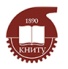 География нефтешламовых хранилищ на территории России
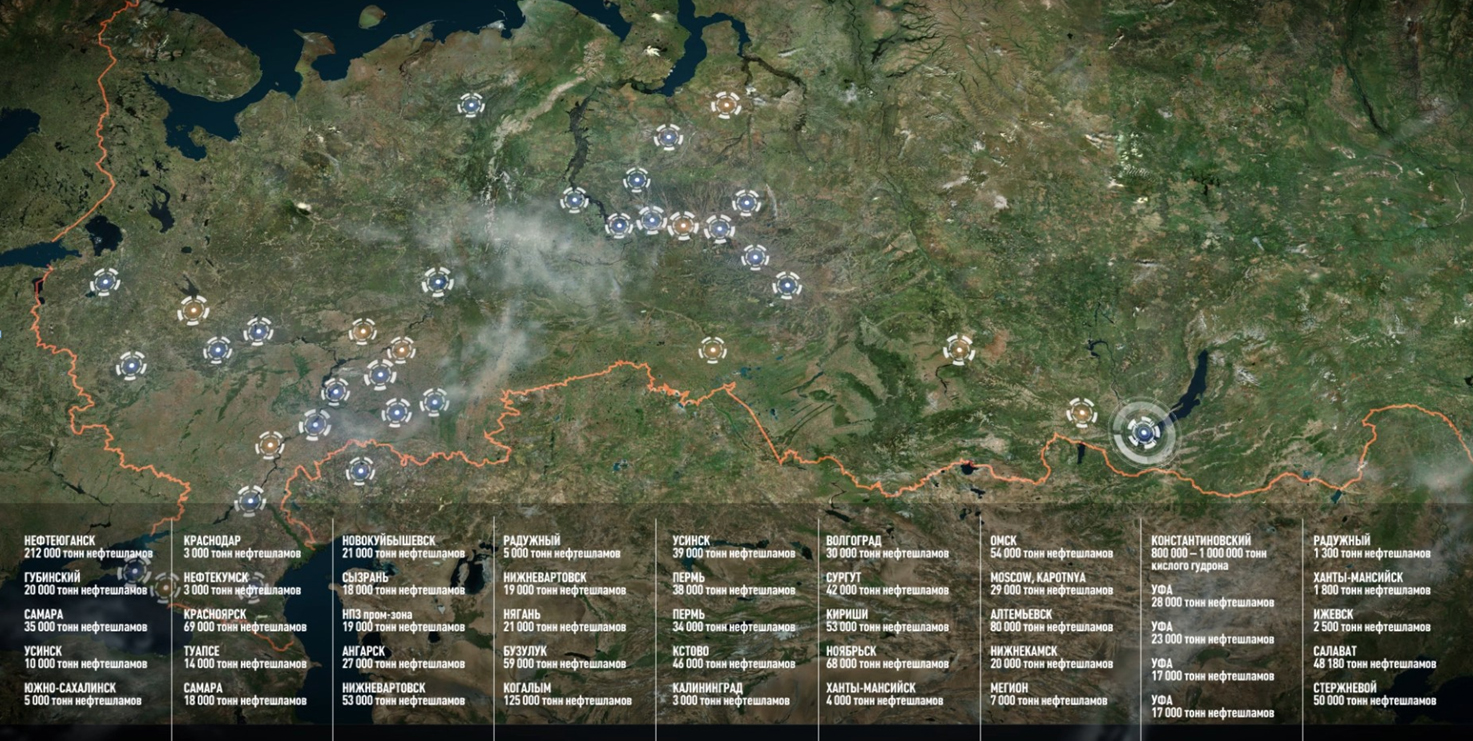 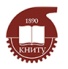 Структура нефтяных отходов в РФ за 2014 год  (тысяч тонн)
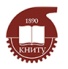 Усредненный состав нефтешламов
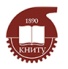 Основные методы обезвреживания нефтяных отходов
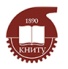 Основные тренды в нефтяной отрасли по нефтешламам
Обезвреживание  нефтяных  отходов путем высокотемпературного сжигания для предотвращения образования канцерогенных выбросов. 

В перспективе ужесточение штрафов за образование отходов низких классов опасности, углекислого газа и тепловых отходов на нефтедобывающие и нефтеперерабатывающие компании согласно ФЗ РФ.
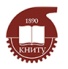 Описание предлагаемой технологии
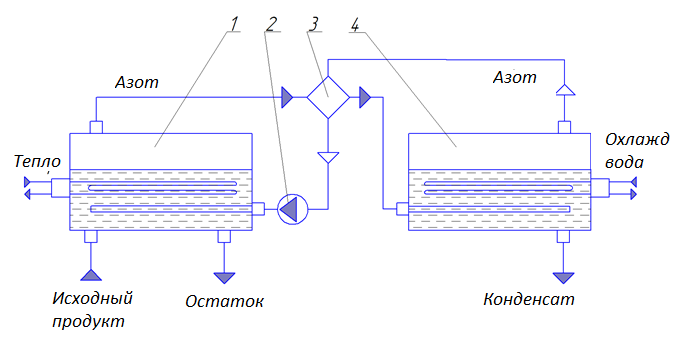 Дистилляцией в инертном газе (азот) достигается регенерация нефтяных отходов:

Извлечение водной фазы 
Извлечение углеводородной части в качестве  сырья для нефтепереработки
Понижение опасности отходов
Технологическая схема установки для дистилляции нефтешламов.

1 десорбер, 2 газодувка, 3 рекуператор, 4 абсорбер.
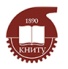 Интеллектуальная собственность:
получен патент РФ на изобретение № 2505341 от 27.01.2014, 

	поданы заявки США, Европа, Китай, Индия, Евразия на изобретениеEA201590003A, CN104540574A, EP2870989A2, US20150231554, WO2013187802A2

	подана заявка РФ № 2016116633 от 21.04.2016 г. 

	Научно-технологические решения обеспечивают стабильность работы  оборудования с многофазными системами (твердое/жидкое/газы).
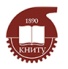 Основные преимущества предлагаемой технологии
Регенерация отходов на исходные компоненты. Отсутствие вторичных отходов.

Высокая эффективность тепломассообмена. Возможность работы с вязкими продуктами. Отсутствие локальных зон перегрева.

Технологическая безопасность за счет использования инертной среды и отсутствия вакуума.  Процесс идет при атмосферном давлении.

Существенное снижение температуры процесса разделения.

Сокращение затрат как на производство оборудования, саму технологию и на транспортировку за счет уменьшение объемов из-за отделения углеводородов.

Масштабируемость производительности.

Полная мобильность и беспрепятственное встраивание в существующие системы подготовки нефти.

-         Понижение опасности отходов.
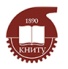 Сравнение методов утилизации на примере обезвоживания
Стоимость услуги на переработку 1100-3500 руб за тонну  отхода
Реализация регенерированных нефтепродуктов (выход 10-40%):
 в виде печного топлива (от 6,5 тыс. руб) 
 мазута (от 10,5 тыс. руб))
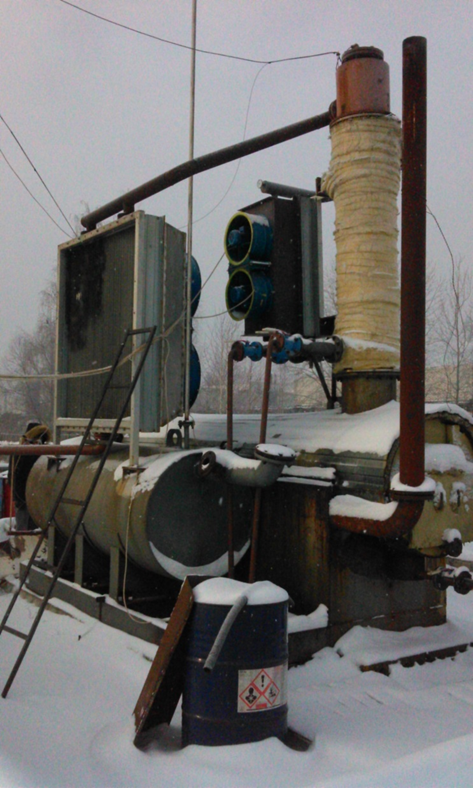 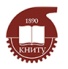 Промышленная установка
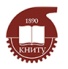 Результаты регенерации реальных сред и отзывы промышленных предприятий
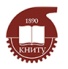 Основные расчетные технологические параметры 
пилотной установки для переработки нефтешлама
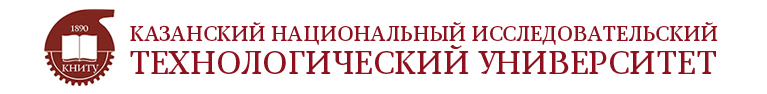 Спасибо за внимание!
Докладчик

 доцент кафедры «Процессы и аппараты химической технологии» 
Величко Максим Юрьевич

maxwell@mail.ru
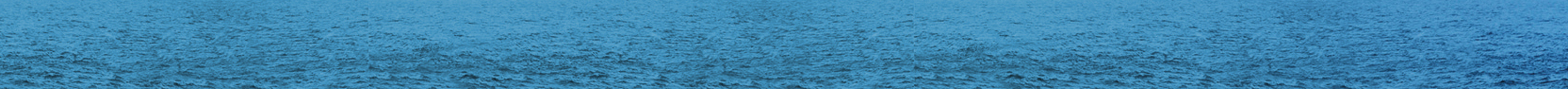